МДОУ       детский сад общеразвивающего вида №99 Организация интегрированной непосредственно-образовательной деятельности с детьми старшего дошкольного возраста, по преодолению речевых нарушений в условиях инклюзивного образования посредствамречи, музыки и движения.
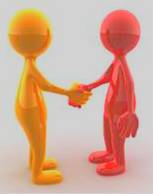 Учитель -логопед: Башкирцева Ольга Германовна
Музыкальный руководитель: Филиппова Ирина Анатольевна
Речь + музыка +движение- 
           это одно из звеньев коррекционной педагогики. 
      Комплексная методика, включающая в себя средства логопедического, музыкально-ритмического и физического воспитания.  
     Наиболее эффективная и интересная форма   коррекции речи и движений детей.
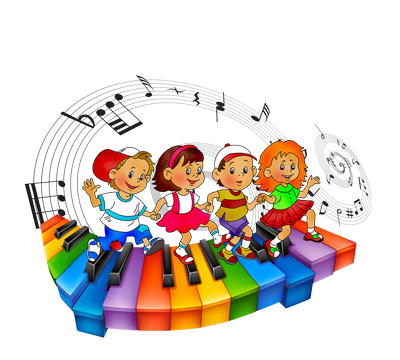 Интегрированная непосредственно образовательная деятельность  в ДОУ проводится с детьми старшей группы (5-6 лет) с дизартрией, общим недоразвитием речи и фонетико-фонематическим недоразвитием. Один раз в неделю, совместно с логопедом и музыкальным руководителем.
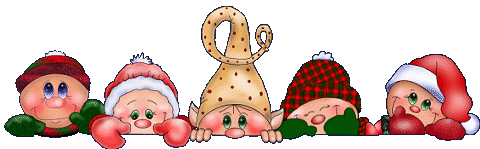 .                  Логопед задает лексическую тему, составляет       
                 конспект  и проводит непосредственно образовательную деятельность.
Музыкальный руководитель подбирает 
музыку, музыкальные дидактические 
игры,  упражнения, танцы, песни, 
участвует в проведении непосредственно
образовательной деятельности.
   Наш  успех  зависит от того, как   мы дидактически верно
выстроим каждый элемент , как преподнесем музыкальный
материал и как последовательно будем усложнять этот
материал.
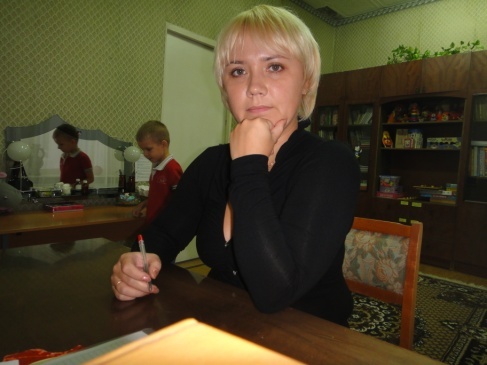 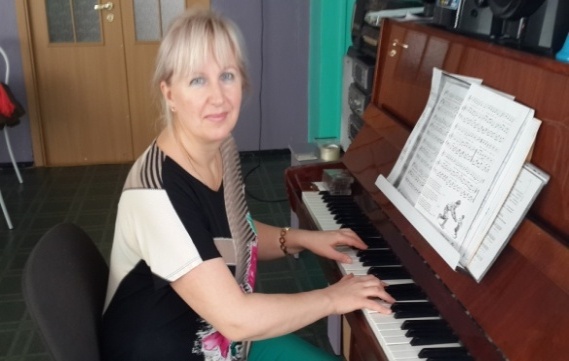 Сами собой дефекты звукопроизношения 
не  исправляются. 
Но целенаправленное  развитие и коррекция 
слуховой, зрительной и двигательной координации 
средствами речи, музыки  и движений ,даёт 
значительную динамику в их формировании у детей.
Актуальность
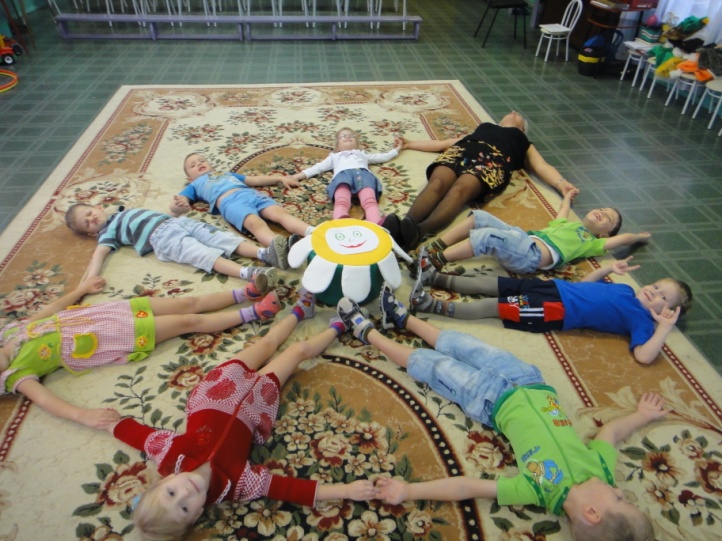 Цель:
Коррекция и профилактика 
речевого  развития  детей посредством сочетания слова музыки и движения.
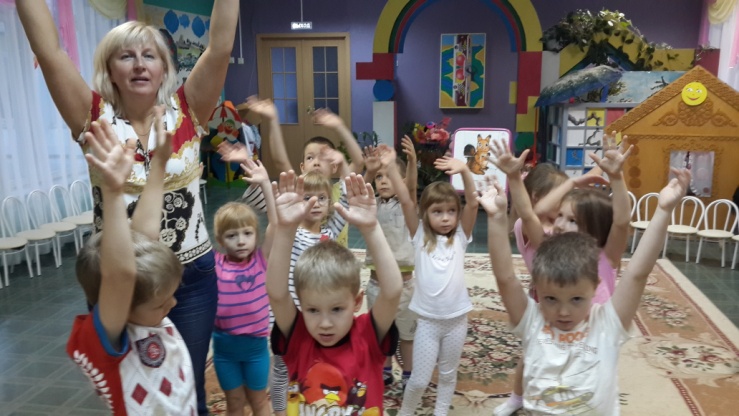 Задачи
образовательные:
- формировать двигательные умения и навыки;
- развивать пространственные представления;
- развивать координацию, переключаемость движений;
- знакомить с метроритмикой; 
                                              воспитательные:
- воспитывать и развивать чувство ритма, способность ощущать в музыке,    
        движениях ритмическую выразительность;
- формировать способность восприятия музыкальных образов и умение 
        ритмично и выразительно двигаться в соответствии с данным образом;
- совершенствовать личностные качества, чувство коллективизма;
                                               коррекционные:
- развивать речевое дыхание;
- развивать артикуляционный аппарат;
- развивать фонематическое восприятие;
- развивать грамматический строй и связную речь;
- формировать и развивать слуховое и зрительное внимание и память.
Обследование
Предварительное обследование каждого ребенка помогает выяснить степень нарушения, темперамент, двигательный 
статус. На основании обобщения и
практического учета результатов 
обследования легче осуществлять 
индивидуальный подход к каждому 
ребенку.
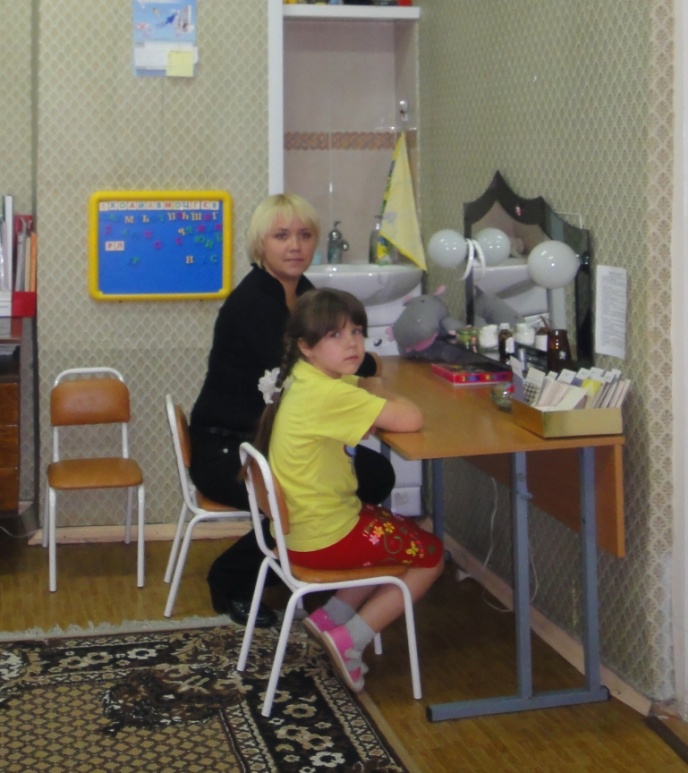 Организация непосредственно образовательной деятельности
При составлении плана  учитываются:
возрастные и личностные особенности детей
состояние двигательной сферы
характер и степень нарушения 
    речевых и неречевых процессов
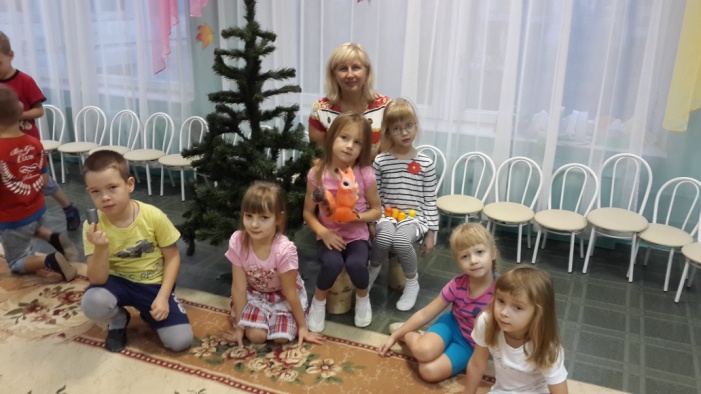 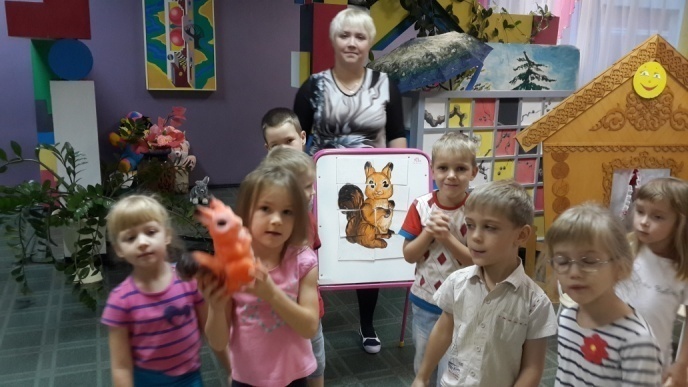 Принципы построения НОД
Принцип систематичности.
 Принцип сознательности и активности.
 Принцип доступности и индивидуализации.
 Принцип наглядности.
 Принцип постепенного  усложнения .
 Принцип всестороннего воздействия.
 Принцип учета симптоматики.
Структура
Дыхательная гимнастика
Артикуляционная гимнастика
Фонопедические упражнения
Игровой массаж
Пальчиковые игры
Речевые игры
Пение
Упражнения на релаксацию
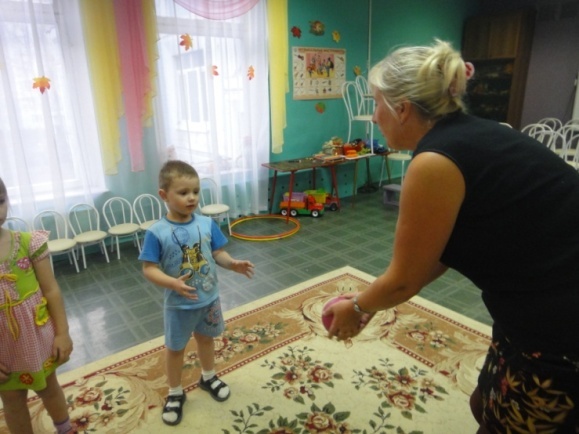 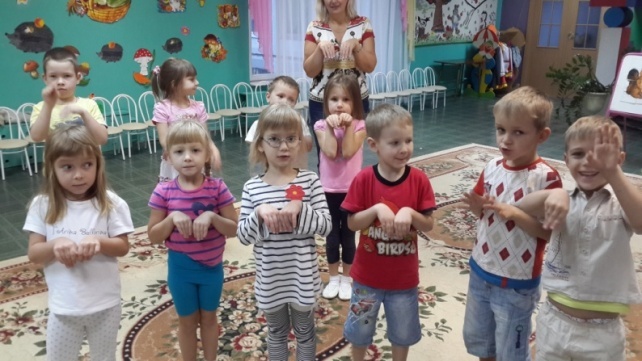 Подготовительная часть (3-7 мин.)
     Используются  вводные  упражнения, которые дают 
    установку  на разнообразный темп движения  с 
   помощью музыки, упражнения
    направленные на развитие внимания, 
   памяти, координации движений, 
    регулировку  мышечного тонуса.
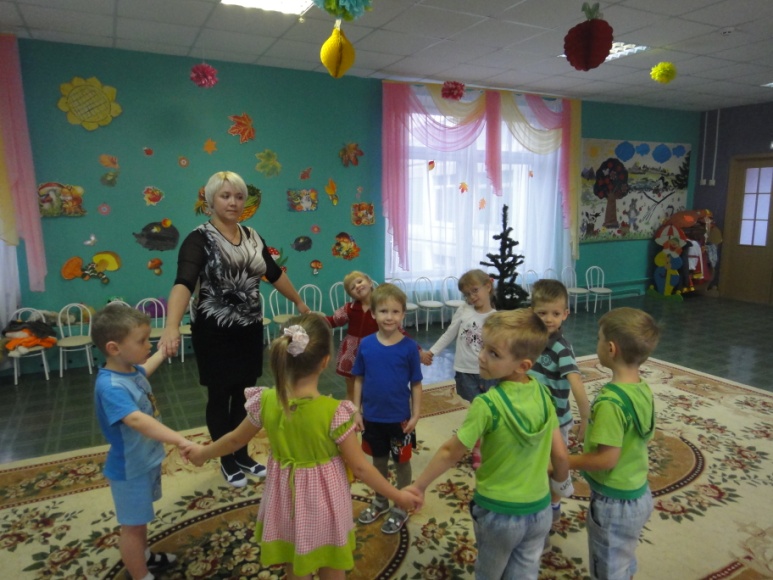 Основная часть (15-20 мин.)
Упражнения направлены:

- на развитие дыхания, голоса, артикуляции;
- на развитие внимания;
- фонематического слуха
- регулирующие мышечный тонус;
- формирующие чувство музыкального размера;
- на развитие чувства темпа и ритма;
- на развитие координации движения;
- на координацию речи с движением;
- на координацию пения с движением;
- на развитие речевых и мимических движений.
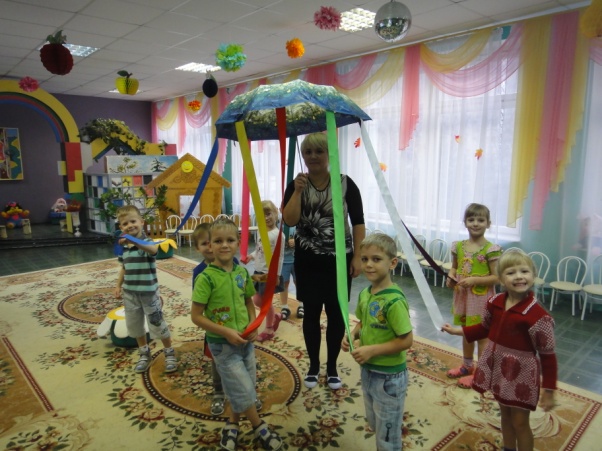 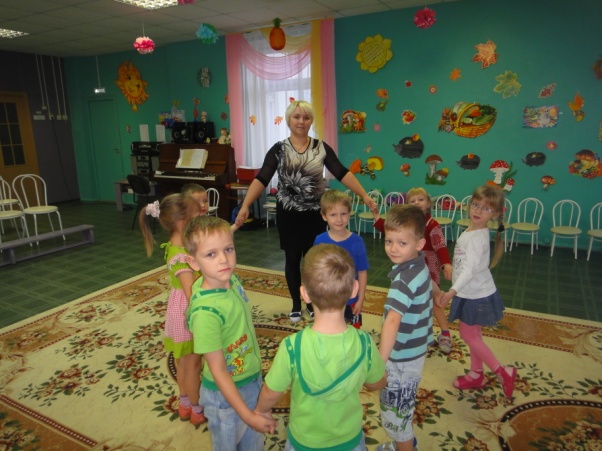 Заключительная часть (2-7 мин.)
В неё входят упражнения на восстановление дыхания, снятие мышечного и эмоционального  напряжения,  релаксационные упражнения.
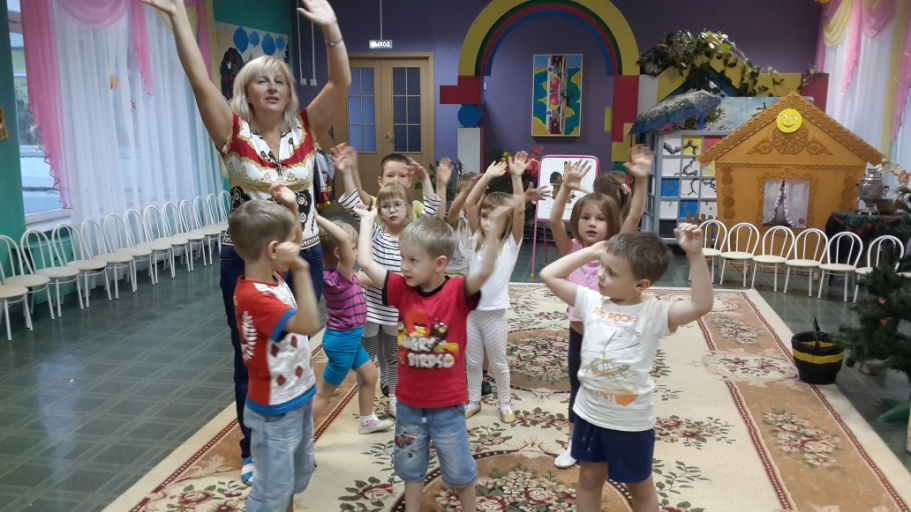 Работа с родителями.                Очень важным считаем привлечение              пониманию значимости непосредственно образовательной деятельности родителей воспитанников. Их заинтересованность и активное участие в данном процессе помогает достичь лучших результатов. С этой целью проводятся для них консультации.
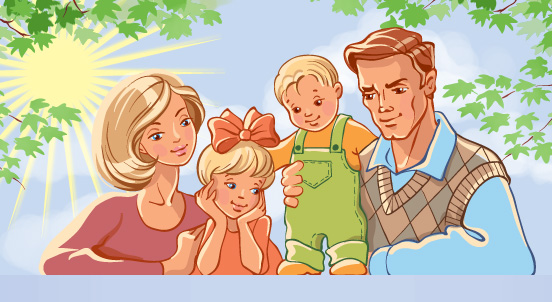 К концу года у детей наблюдается положительная динамика  речедвигательной активности, просодической стороны   речи, фонематического слуха, координации движений. Добиться стойкого положительного результата в коррекционной работе с детьми всегда сложно, но вполне осуществимо, если изменить форму и содержание непосредственно образовательной деятельности, использовать интегрированные виды ее организации и проведения.
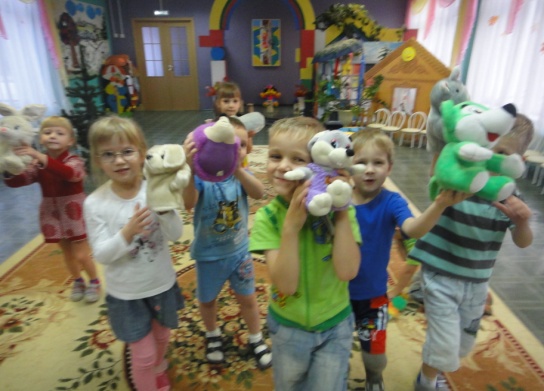